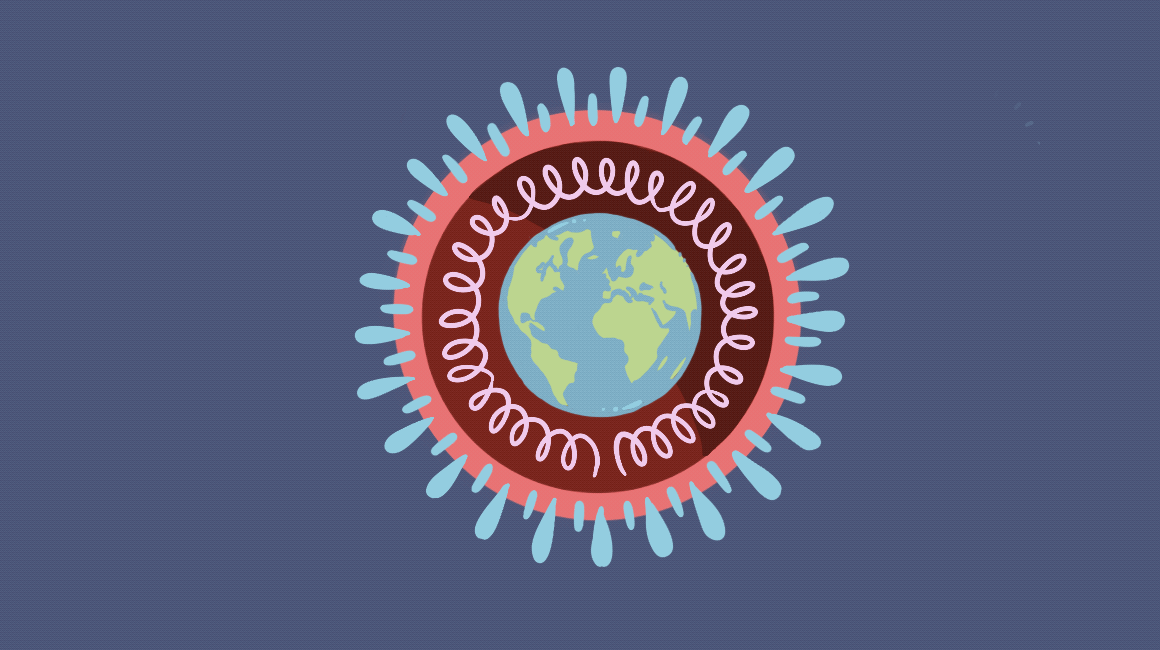 COVID-19 and Persons with Intellectual Disabilities
How We Can Use Participatory Action Research Methods to Tell Their Stories
Hezzy Smith & Anne Fracht
October 31, 2022
The Problem
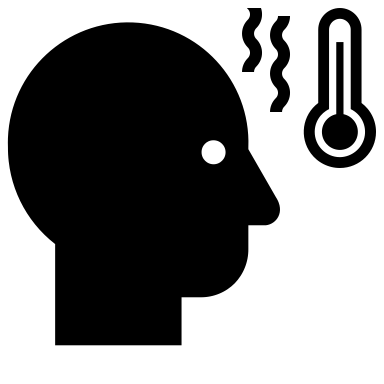 We know that persons with intellectual disabilities have been more affected by COVID-19 than the general population 
We also know that persons living in group settings have been more affected by COVID-19 
But we had not heard many stories from them about their experiences during the COVID-19 pandemic
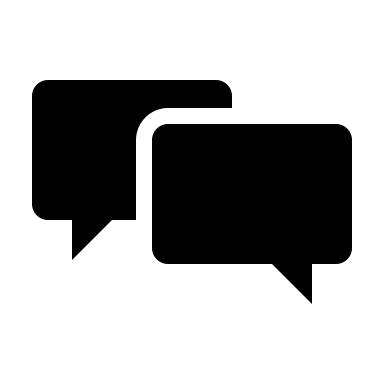 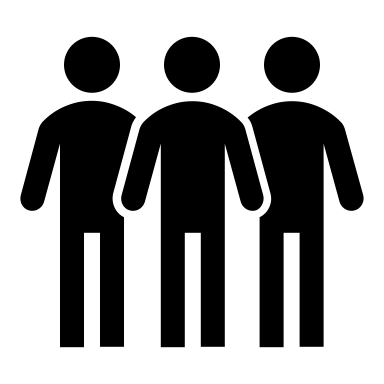 What We Did
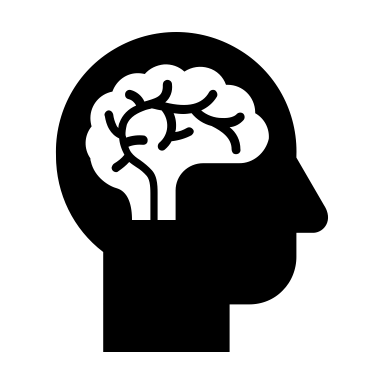 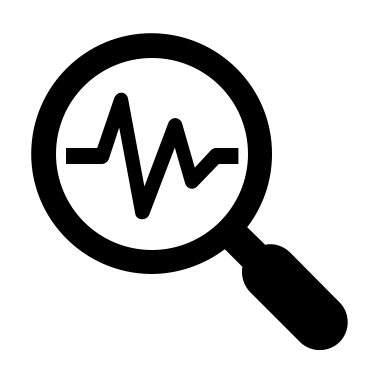 We reviewed research on the effects of COVID-19 on persons with intellectual disabilities from different countries 
We identified gaps in that research and published a “Reflections” document that talks about those gaps
We found that most researchers had not included persons with intellectual disabilities living in group homes 
We also found that most researchers did not themselves identify as persons with intellectual disabilities
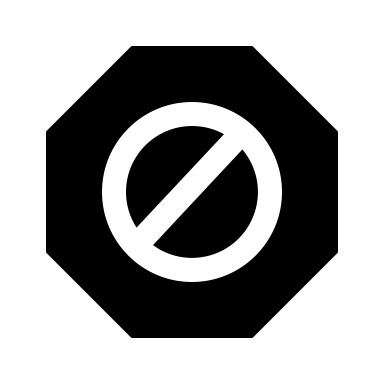 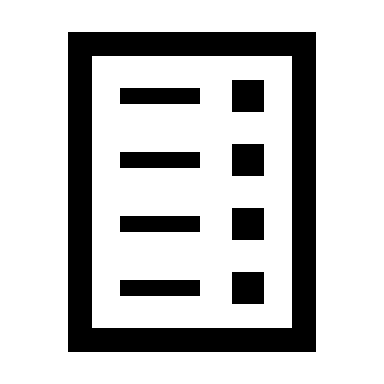 What We Did
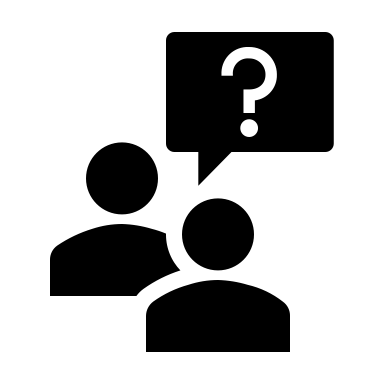 We came up with questions that we wanted to ask people with intellectual disabilities living in group homes 
We used those questions to interview 6 people with intellectual disabilities living in group homes in different parts of Massachusetts
We also had a focus group discussion with our interviewees to share what we had heard and make sure we heard them right
We wrote a report about what we learned and we hope to publish that soon
We had support to do this work from the Samuel Family Foundation
What We Learned
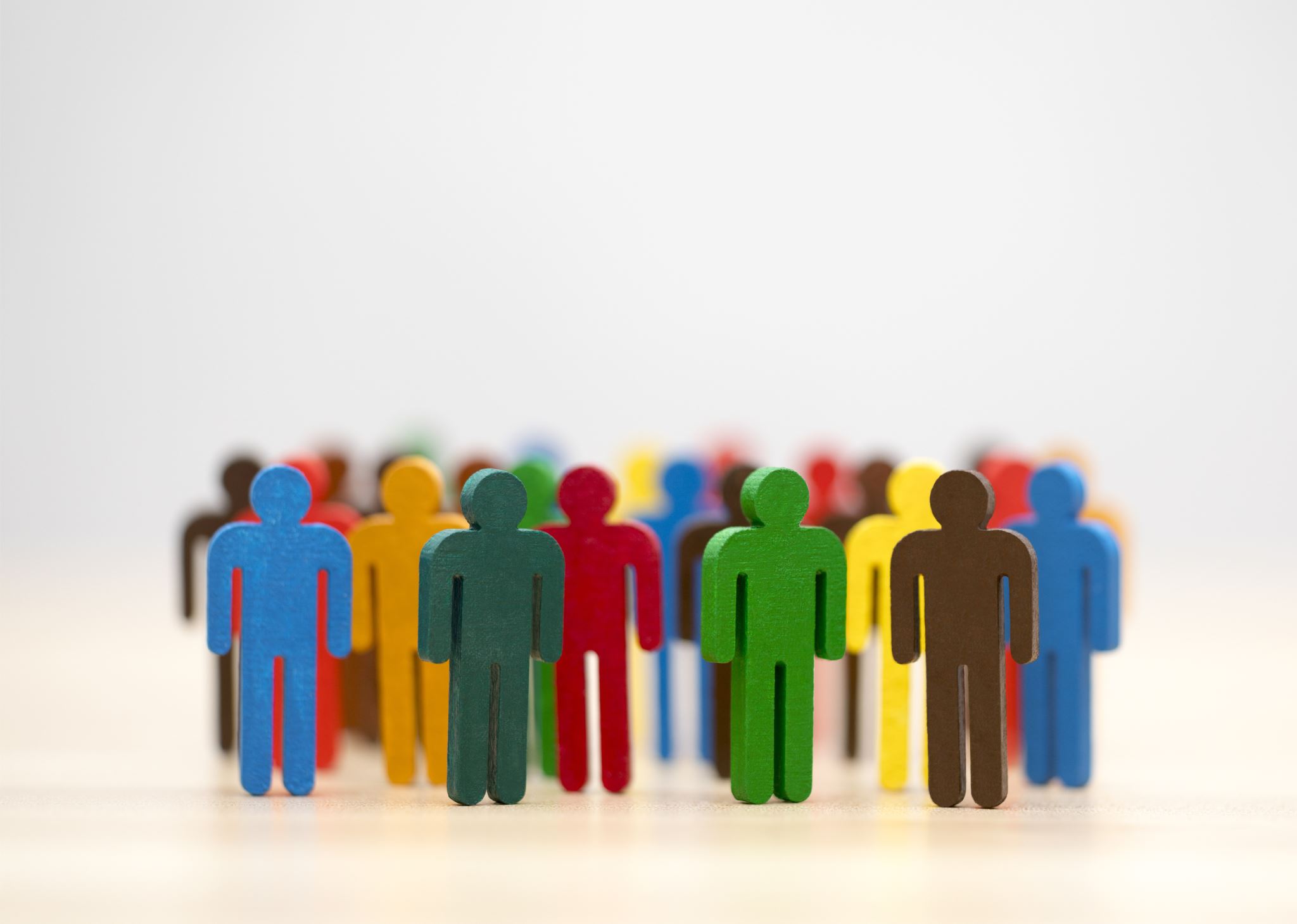 Participants were eager to share their stories!
Different people had different experiences 
Access to certain kinds of information about COVID-19 
Different levels of concern about group homes’ pandemic policies
[Speaker Notes: They were all very open to talking to peers about their experiences, which helped us to learn a lot
The people we interviewed had different experiences, with some people reporting more positive or negative experiences than others
Most people did have access to information about COVID-19 but not a lot of specific information about how COVID-19 spreads in group settings
Some people were concerned about decisions that were made about them during the pandemic, but others seemed to go along with what they were told]
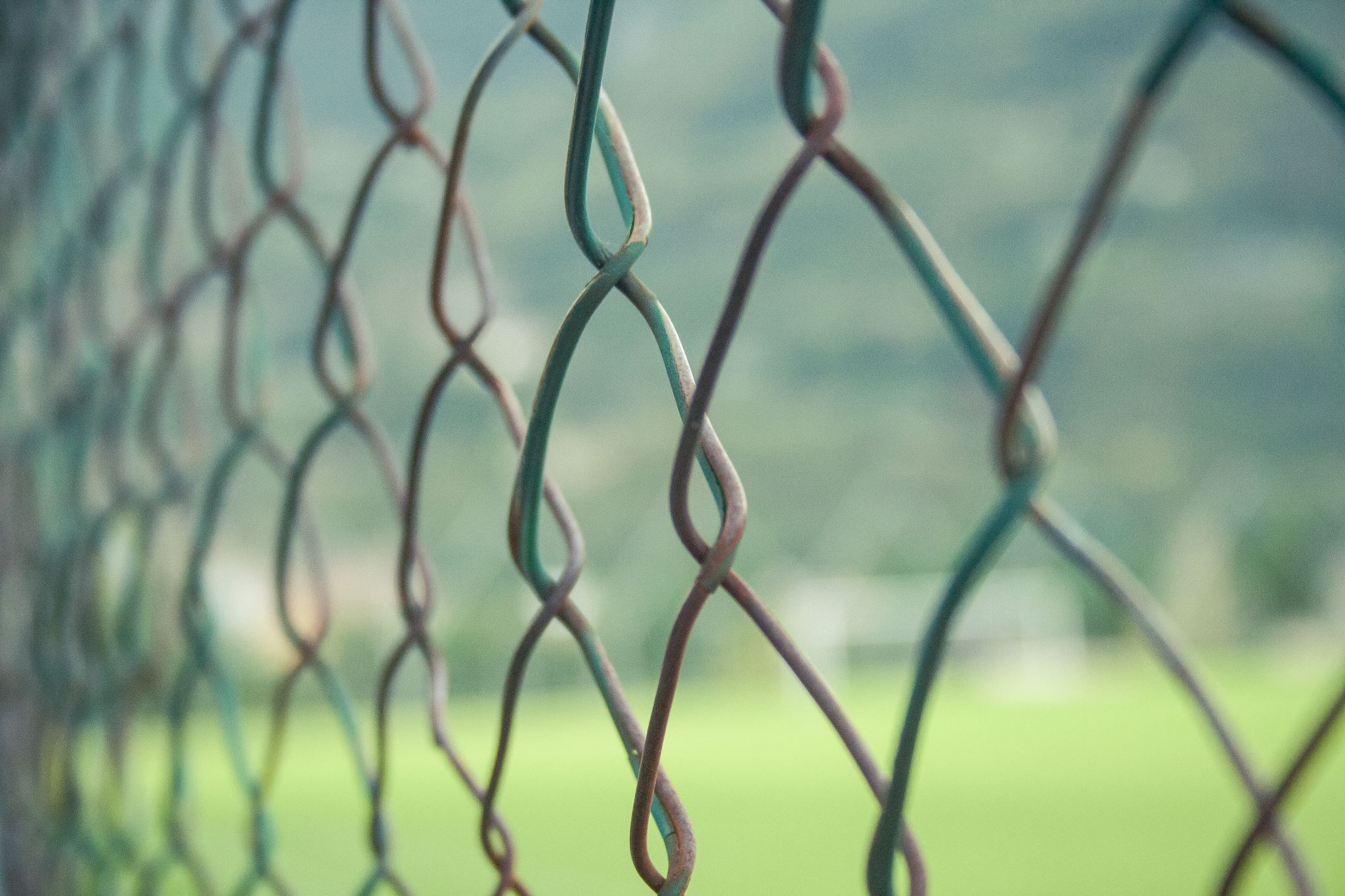 Negative Experiences
Feelings of isolation and frustration 
Staffing shortages and barriers to accessing the community
Less choice and control over basic aspects of their lives
Avoidable contact with staff or day program participants who had COVID-19 symptoms
Losing family members to COVID-19
Barriers to meeting with and seeing their family members and close friends
[Speaker Notes: Everyone reported feeling isolated or frustrated at times, especially during periods when their homes were locked down because someone was exposed to COVID-19
Their frustration and isolation seemed like it might have been greater than people with ID not living in group homes because of staffing shortages and barriers to accessing the community
Most people’s group home rules during the pandemic meant they had much less choice and control over basic aspects of their lives, including their ability to go outside their homes
Some people reported coming into avoidable contact with staff or day program participants who had COVID-19 symptoms, and some of them appeared to have caught COVID-19 because of these contacts 
Some people reported losing family members to COVID-19, and others also reported facing significant barriers to meeting with and seeing their family members and close friends]
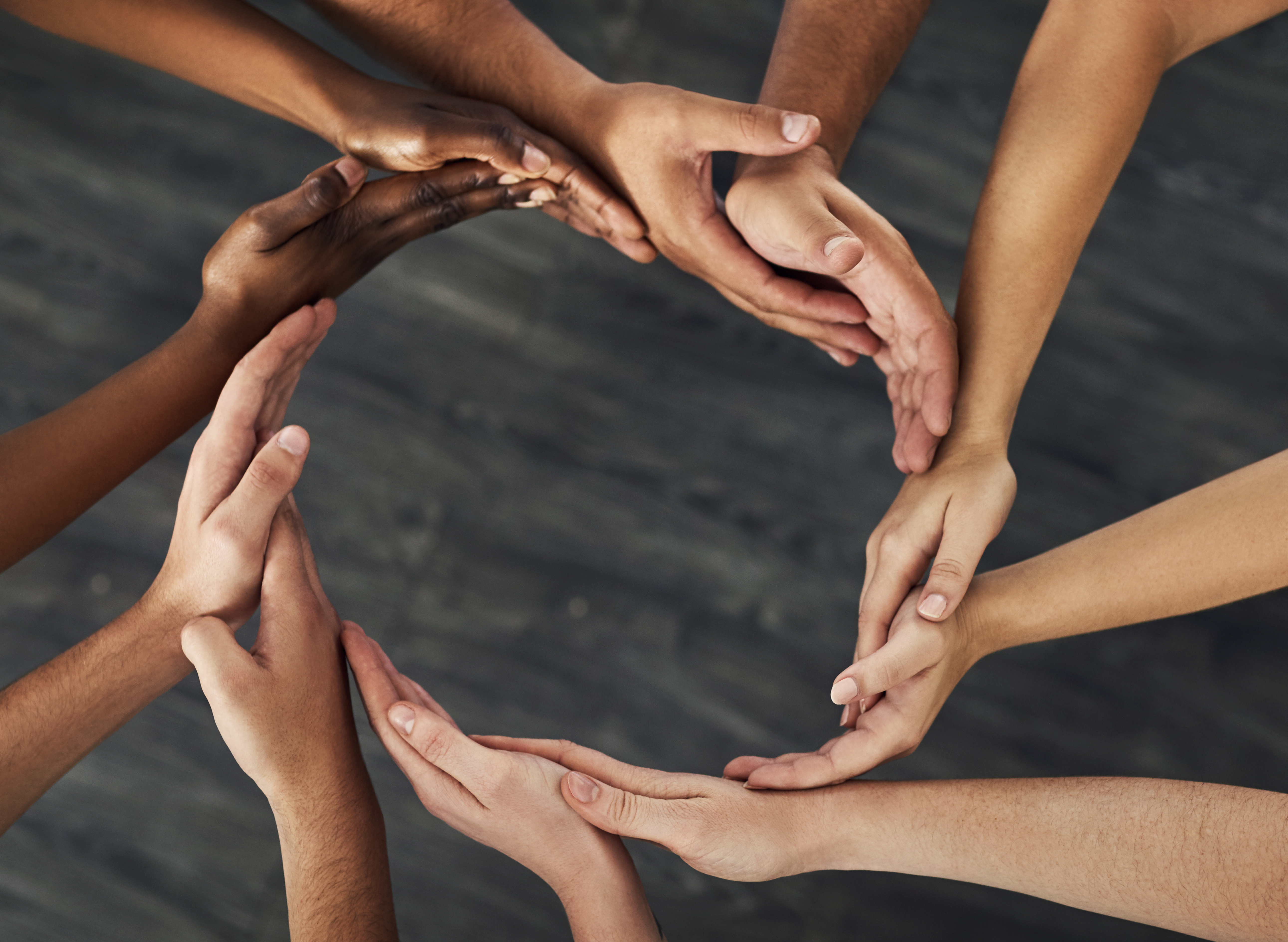 Positive Experiences
Changed residences
Less day programs, more paid work
New, important connections:
Starting romantic relationships
Becoming pregnant
Joining a Bible group
[Speaker Notes: Some of the people we interviewed moved into new residences they liked better during the pandemic
Some people also decided to stop attending day programs and do more paid work from home as trainers 
Some people reported making new, important connections during the pandemic
For example, several people started new romantic relationships during the pandemic, and one person became pregnant
Someone also joined a Bible study group and started regularly attending religious services online]
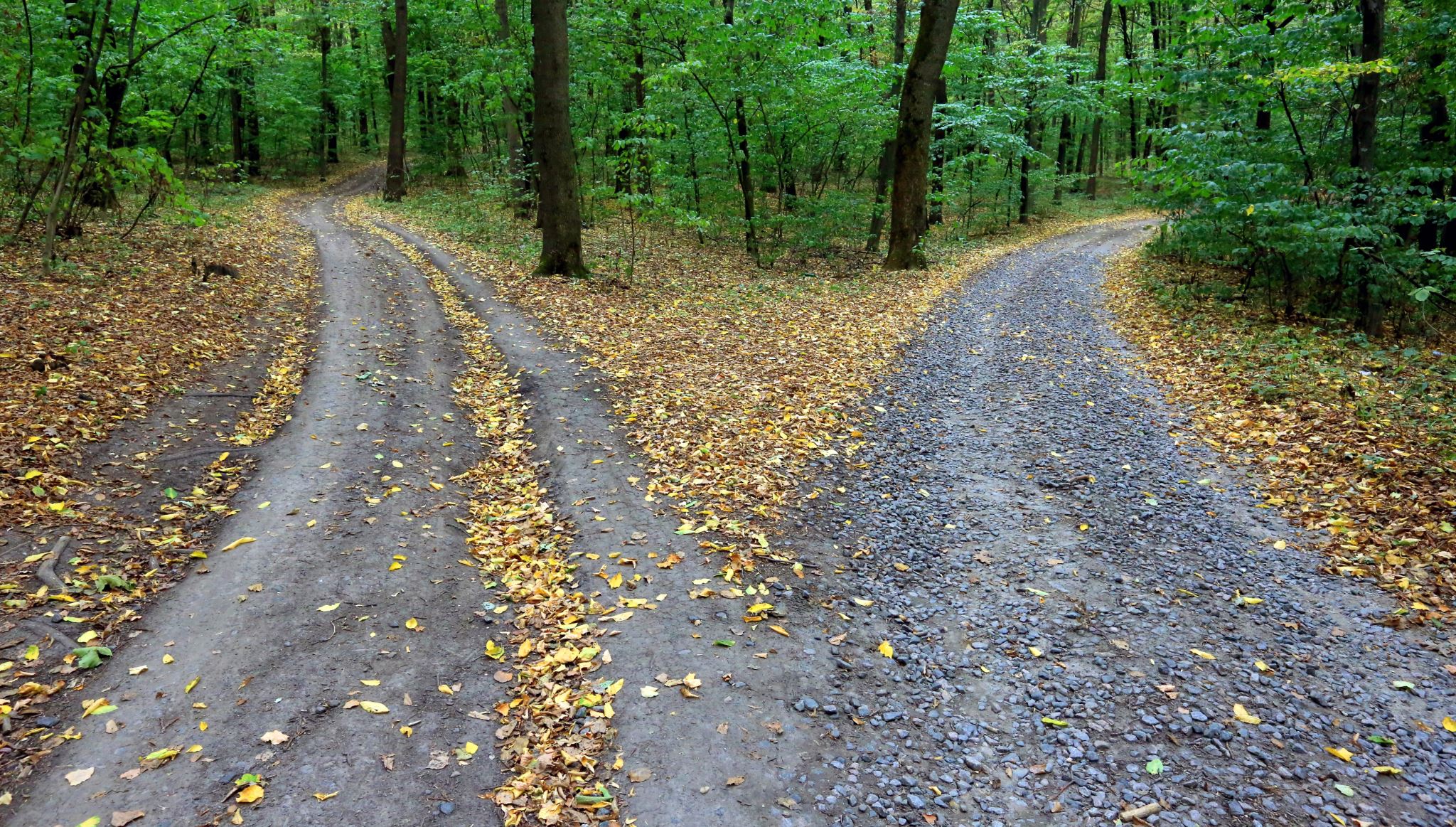 Recommendations
Researchers should follow the spirit of “nothing about without us” when they do research about persons with ID.
Agencies that run group homes should focus their efforts on helping people with ID to choose how to live their lives, not just to keep them safe. 
Self-advocacy organizations should work to help people living in group homes understand the ways in which their staff may have affected their rights during the pandemic.
[Speaker Notes: It is important that researchers follow the spirit of “nothing about without us” when they do research about persons with ID.
We think the conversations we had were especially rich because persons with ID were asking the questions.
In any case, our views matter, and researchers without ID should find ways to include people like us in their research.
Agencies that run group homes should focus their efforts on helping people with ID to choose how to live their lives, not just to keep them safe. They should also try to train their staff to take advantage of opportunities to foster social connectedness, especially during times of isolation.
Self-advocacy organizations should work to help people living in group homes understand the ways in which their staff may have violated their rights during the pandemic.]